How do we think like scientists?
PART 2
Use your notes to paraphrase…
The meaning of “Relative Perspective”
Initial ThoughtsREVIEW5 min
Use your Notes to describe…
how all people are born scientists
LEARNING TARGET
Explain that science requires many “Perspectives” to achieve new understanding
Can we have more than one correct answer?
SuCCESS CRITERIA
Write a CER using the concept of “Relative Perspective”
CLAIMEVIDENCEREASONING(Also known as ACE)
Let’s watch the video and find the Claim, and at least 3 pieces of evidence to support the claim
“My Dad is an Alien” Audi Commercial Video Link
What is the girl’s claim?
“Her dad is an alien”
Is she wrong?
Did she provide evidence to support her claim?
What was her evidence?
Does the evidence support the claim?
Yes, so is she wrong?
DISCUSSION
What reasoning could we use to connect her evidence with her claim to make the argument stronger?
Activity #1PRACTICE4 min
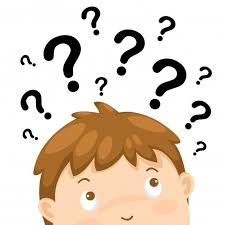 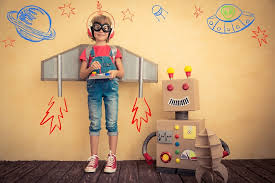 Discussion
Did you include “Relative Perspective” to write your reasoning?
If NOT, how can we include “Relative Perspective” to make the reasoning stronger?
Middle Check
LEARNING TARGET
Explain that science requires many “Perspectives” to achieve new understanding
Can we have more than one correct answer?
SuCCESS CRITERIA
Write a CER using the concept of “Relative Perspective”
PRACTICE with Relative Perspective2 min
What happens when we google the question?
(We get lots of different information)
RESEARCH 2 MIN
So how do we know what to use for evidence?
(We write evidence from our prior knowledge of the world around us)
STRATEGY 2 MIN
DO CLOUDS MOVE OR IS IT JUST THE EARTH MOVING?EVIDENCE (~4 min)
What if I am wrong?
(As long as you include your “Relative Perspective” your answer should still be strong)
STRATEGY 2 MIN
DO CLOUDS MOVE OR IS IT JUST THE EARTH MOVING?REASONING~4 min
What was surprising?
What did you already know but see in a new way?
What do you still need help with?
REVISED THOUGHTS
How to think like a scientist
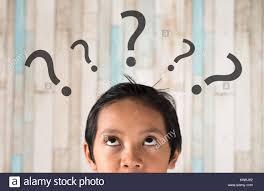 End Check
LEARNING TARGET
Explain that science requires many “Perspectives” to achieve new understanding
Can we have more than one correct answer?
SuCCESS CRITERIA
Write a CER using the concept of “Relative Perspective”